+7-916-124-59-49​​​
kfvideo.ru​​​
kfvideo.com​​​
www.ebay.com/usr/kfvideo​​​
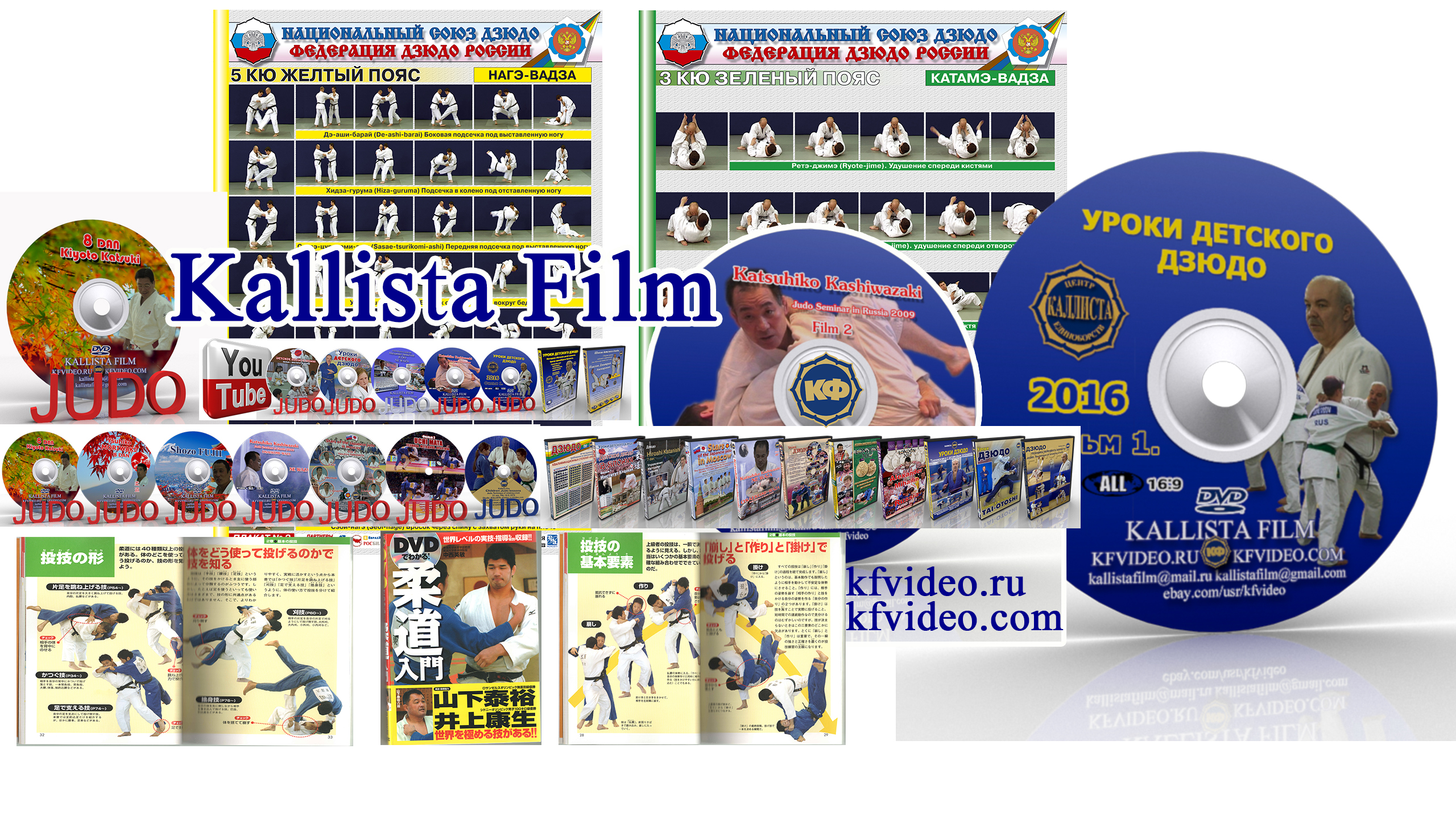 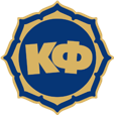 Каллиста фильм
Детское дзюдо
Школа обучения дзюдо
КАЛЛИСТА ФИЛЬМ​
Уроки детского дзюдо. Обучение захватам. Игровая тренировка.
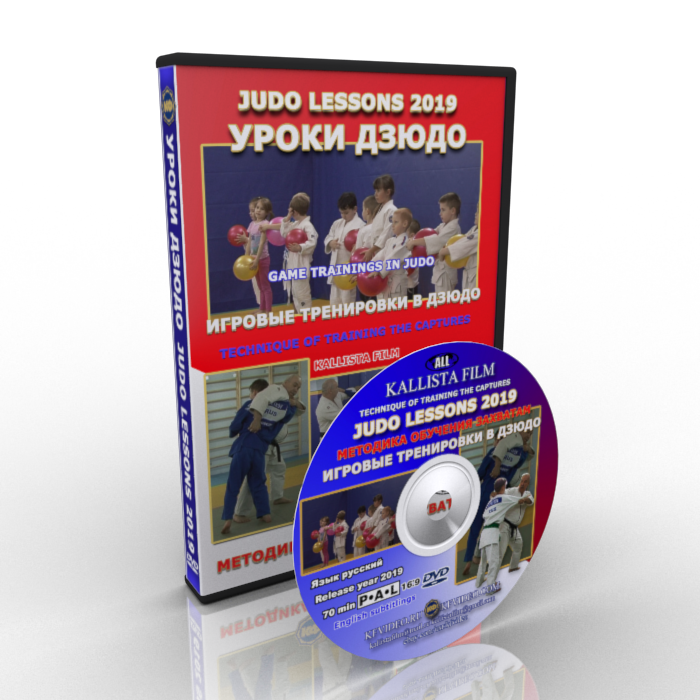 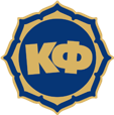 Перед вами сборник из двух фильмов по теме детское дзюдо. Первый фильм показывает, как можно вести игровое занятие с мячом и при этом выполнять упражнения разминки, бороться, изучать технику борьбы лёжа то есть проводить полноценную тренировку. Второй фильм рассчитан на спортсменов более высокого класса. Возраст спортсменов 10-12 лет. Главная тема на этом занятии обучение взятию захвата.
+7-916-124-59-49​​
kfvideo.ru​​
kfvideo.com​​
www.ebay.com/usr/kfvideo​​
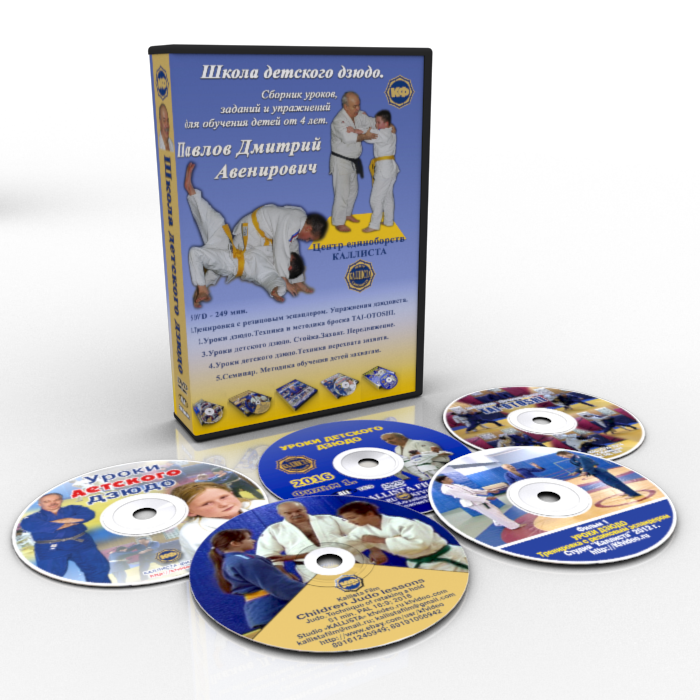 Школа детского дзюдо. Уроки. Семинар. Техника. Методика.
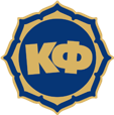 КАЛЛИСТА ФИЛЬМ​
+7-916-124-59-49​​
kfvideo.ru​​
kfvideo.com​​
www.ebay.com/usr/kfvideo​​
Перед вами сборник из 5 методических фильмов по дзюдо. Дзюдо обучение детей.
Дзюдо. К. Кашивазаки. Японская методика борьбы лёжа. Фильм 2.
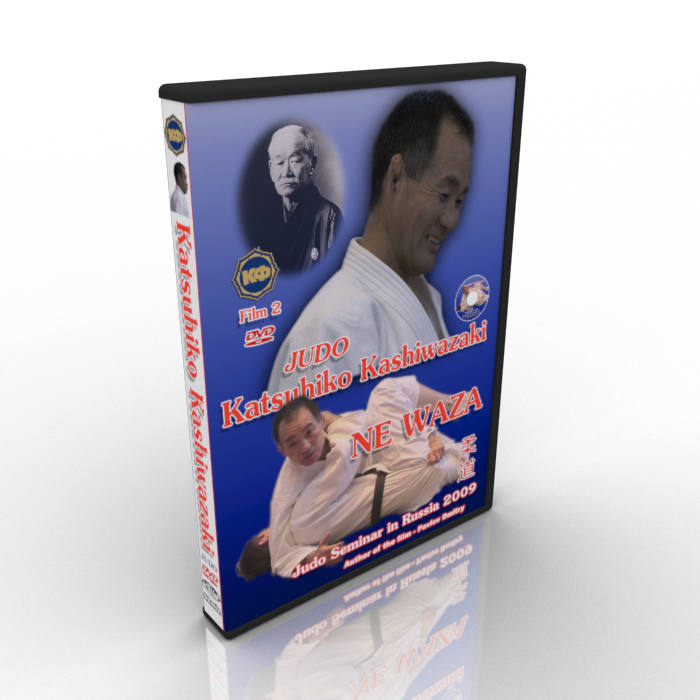 +7-916-124-59-49​​
kfvideo.ru​​
kfvideo.com​​
www.ebay.com/usr/kfvideo​​
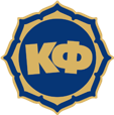 КАЛЛИСТА ФИЛЬМ​
Семинар для тренеров и специалистов.
 Методика борьбы лёжа.
 Техника переворотов из положения партер.
 Освобождение от обвива ноги.
 Особенности борьбы лёжа.
 Упражнения для обучения детей борьбе лёжа.
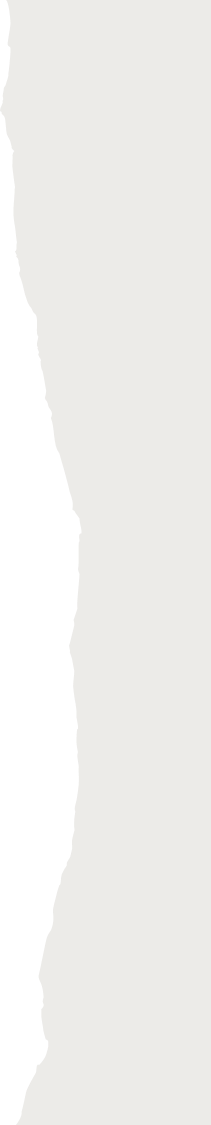 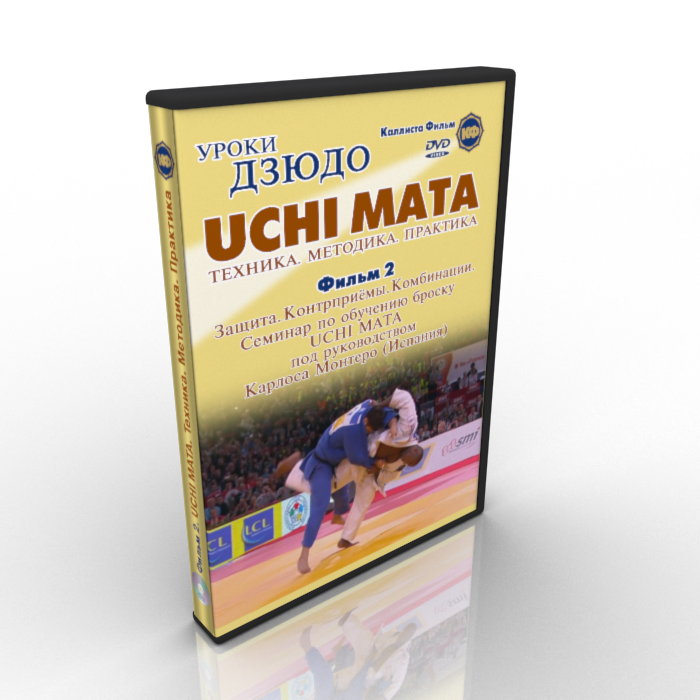 Уроки дзюдо.UCHI MATA.Техника. Методика. Практика.Фильм2.
Защита, контрприёмы, варианты исполнения.
 Подробный семинар по обучению броску UCHI MATA.
 Защита от броска uchi mata
 Контрприёмы к броску uchi mata
 UCHI MATA GAESHI – контрприём зацепом голенью (4 варианта)
 UCHI MATA SUKAESHI – контрприём выведением из равновесия (15 вариантов)
 «ОБШАГИВАНИЕ» к броску UCHI MATA (10 вариантов)
 Подхват изнутри с «одного колена» (10 вариантов)
 Комбинации приёмов с броском uchi mata
 OUCHI GARI UCHI MATA — зацеп изнутри – подхват изнутри (9 вариантов)
 UCHI MATA KOUCHI GARI – подхват изнутри – подсечка изнутри (4 варианта)
 UCHI MATA TAI OTOSHI – подхват изнутри – передняя подножка (2 варианта)
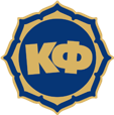 КАЛЛИСТА ФИЛЬМ​
+7-916-124-59-49​​
kfvideo.ru​​
kfvideo.com​​
www.ebay.com/usr/kfvideo​​
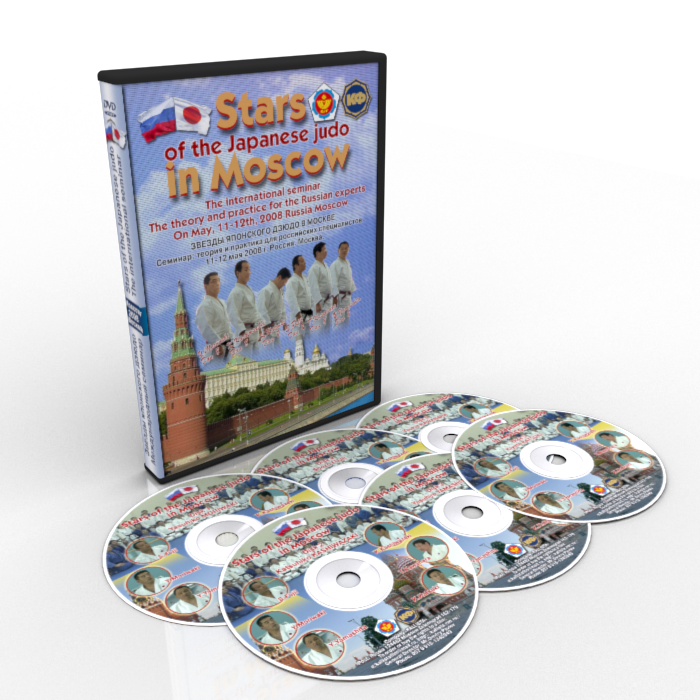 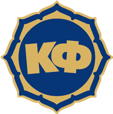 +7-916-124-59-49​
kfvideo.ru​
kfvideo.com​
www.ebay.com/usr/kfvideo​
Звёзды японского дзюдо в Москве. Семинар для тренеров.
В сборник вошли 6 фильмов из серии «Звёзды японского дзюдо». Лучшие тренера и спортсмены Японии.
КАЛЛИСТА ФИЛЬМ
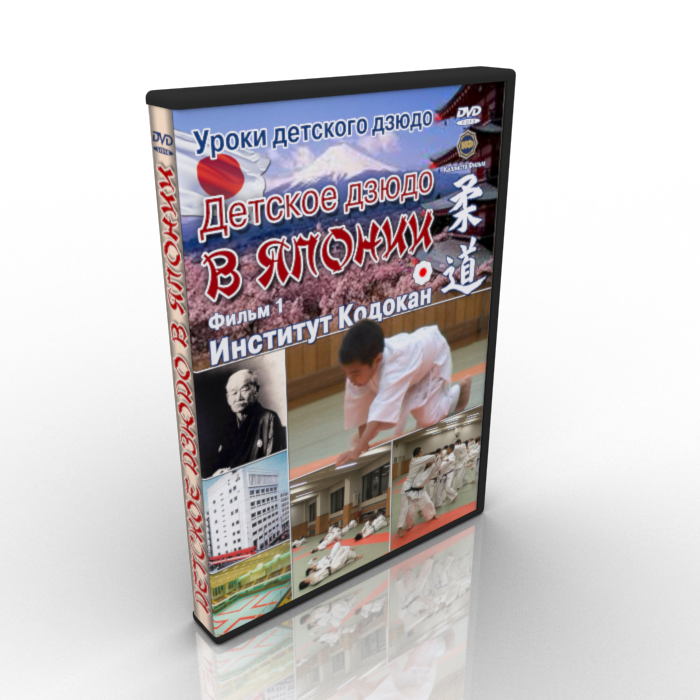 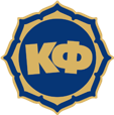 КАЛЛИСТА ФИЛЬМ​
Уроки детского дзюдо в Японии. Фильм 1. Институт Кодокан.
Дзюдо. Детские тренировки в Японии. Фильм 1.
+7-916-124-59-49​​
kfvideo.ru​​
kfvideo.com​​
www.ebay.com/usr/kfvideo​​
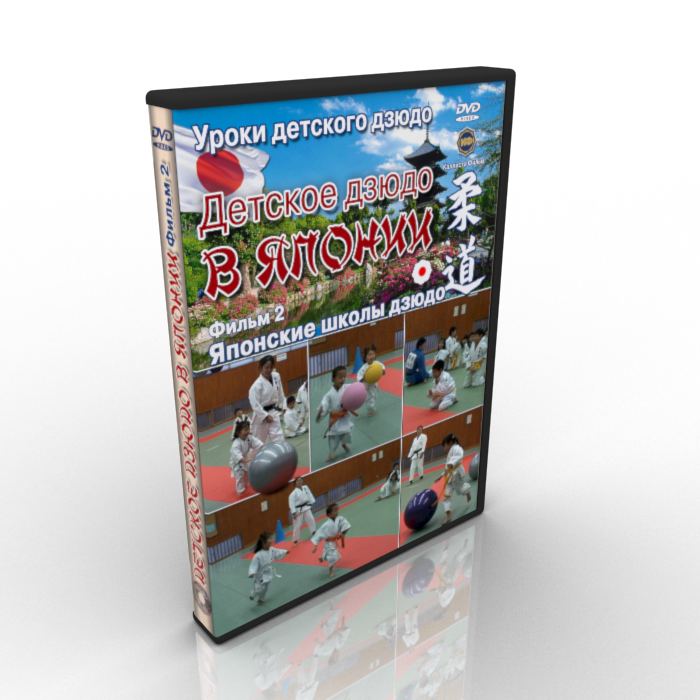 Уроки детского дзюдо в Японии. Фильм 2. Японские школы Дзюдо.
Тренировка детей по дзюдо в Японии.
 Упражнения. Задания. Техника.
 Японские школы Дзюдо.
 Детское дзюдо в Японии.
 Как тренируют детей в Японии.
+7-916-124-59-49​​
kfvideo.ru​​
kfvideo.com​​
www.ebay.com/usr/kfvideo​​
КАЛЛИСТА ФИЛЬМ​
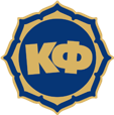 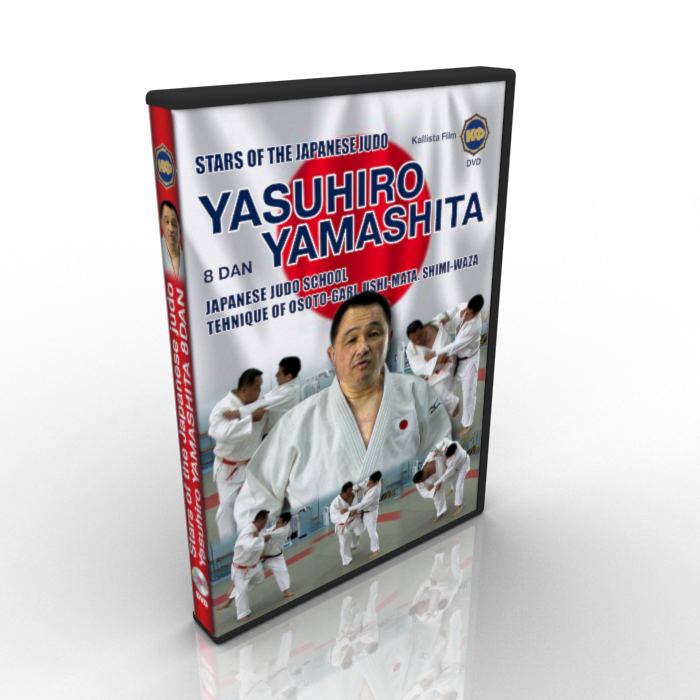 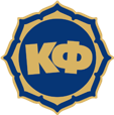 КАЛЛИСТА ФИЛЬМ​
+7-916-124-59-49​​
kfvideo.ru​​
kfvideo.com​​
www.ebay.com/usr/kfvideo​​
Олимпийские чемпионы по дзюдо.Япония.Yasuhiro Yamashita 8 DAN.
Семинар по дзюдо. Показ коронных приёмов: подхват изнутри (uchi-mata), зацеп изнутри (ouchi-gari), отхват (osoto-gari).
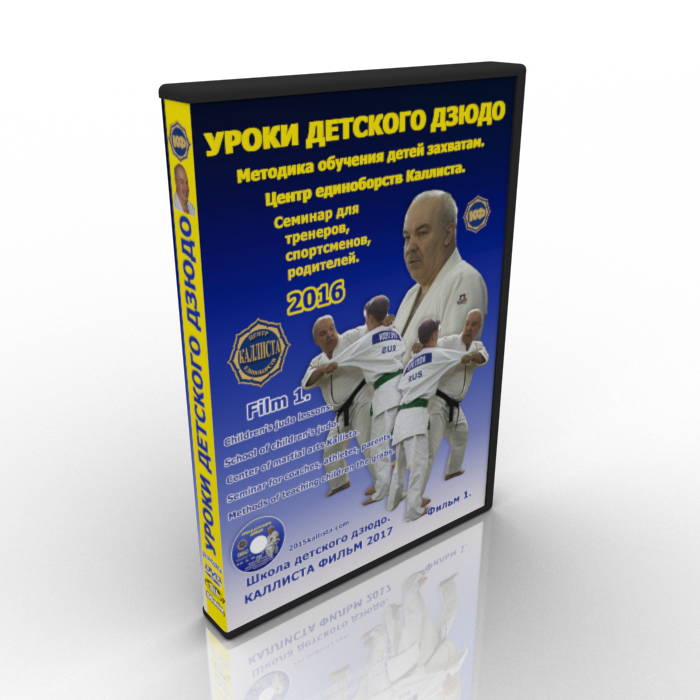 Детское дзюдо. Методика обучения детей захватам. Семинар для тренеров и специалистов.
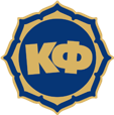 КАЛЛИСТА ФИЛЬМ​
Уроки детского дзюдо. 
Семинар для тренеров, спортсменов, родителей.
 Школа детского дзюдо.
 Методика обучения детей захватам.
 С чего начинать в обучении детей приёмам дзюдо.
 С каких захватов начинать в обучении детей.
+7-916-124-59-49​​
kfvideo.ru​​
kfvideo.com​​
www.ebay.com/usr/kfvideo​​
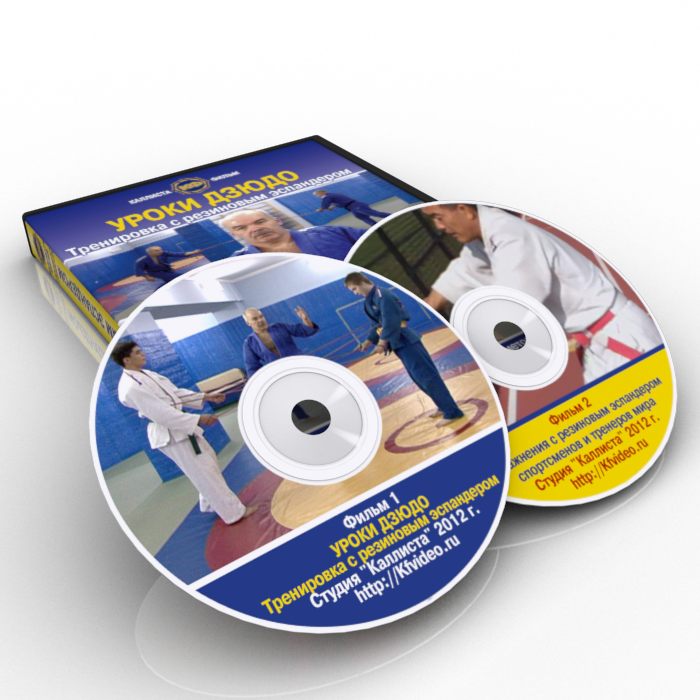 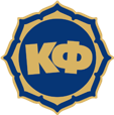 Уроки дзюдо. Тренировка с резиновым эспандером. Упражнения в летний период.
Обучение в дзюдо. Как научиться тренироваться с резиновым эспандером. Упражнения и задания для тренировки борцов самбо и дзюдо.
+7-916-124-59-49​​
kfvideo.ru​​
kfvideo.com​​
www.ebay.com/usr/kfvideo​​
КАЛЛИСТА ФИЛЬМ​
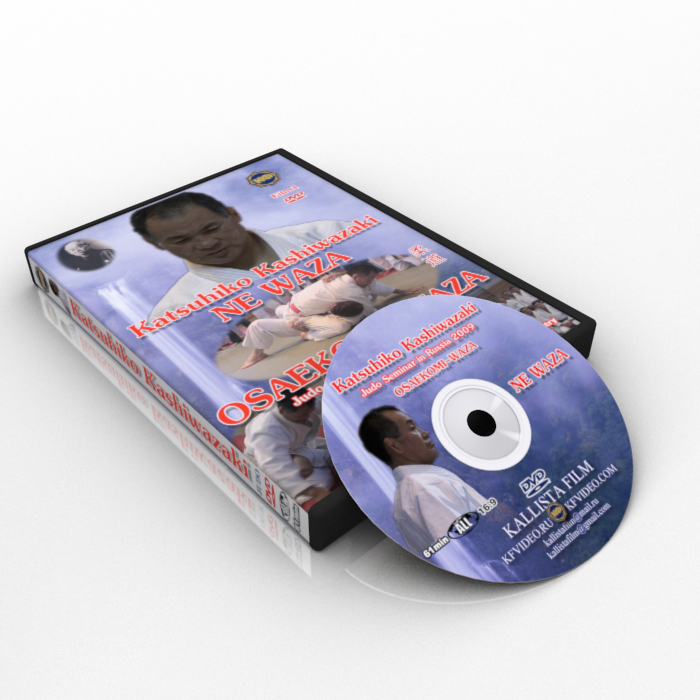 +7-916-124-59-49​​
kfvideo.ru​​
kfvideo.com​​
www.ebay.com/usr/kfvideo​​
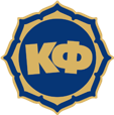 Дзюдо чемпион мира Katsuhiko Kashiwazaki. Японская методика борьбы лёжа.Фильм 1.
КАЛЛИСТА ФИЛЬМ​
Тренерский семинар. Раздел дзюдо техника удержаний: yoko-shiho-gatame (удержание поперёк), kami-shiho-gatame (удержание со стороны головы), tate-shiho-gatame (удержание верхом), hon-kesa-gatame (удержание сбоку), kuzure-kesa-gatame (удержание сбоку с захватом из-под руки).
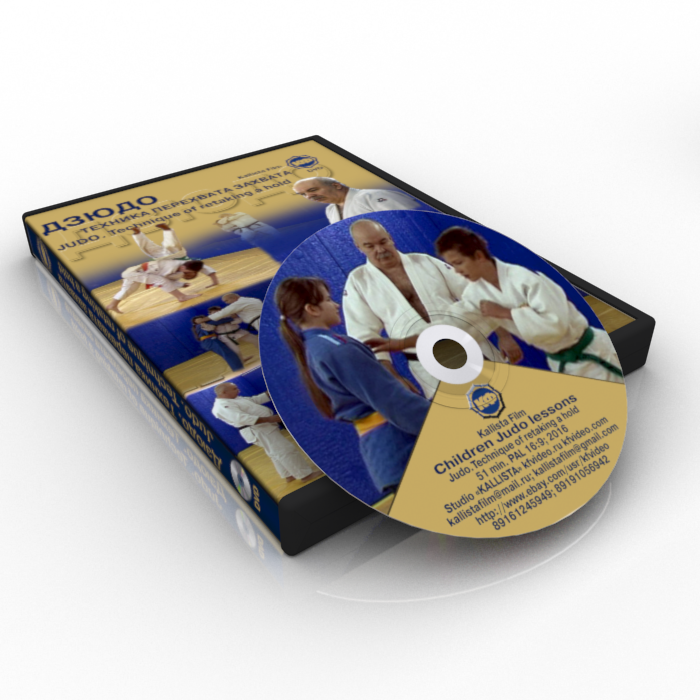 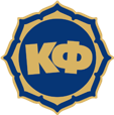 +7-916-124-59-49​​
kfvideo.ru​​
kfvideo.com​​
www.ebay.com/usr/kfvideo​​
Уроки детского дзюдо. Техника перехвата захвата. Методика преподавания.
КАЛЛИСТА ФИЛЬМ​
Методический фильм. Обучение детей приёмам дзюдо опираясь на технику захватов. Посмотрев фильм вы поймёте, как учить детей захватам и приёмам дзюдо.
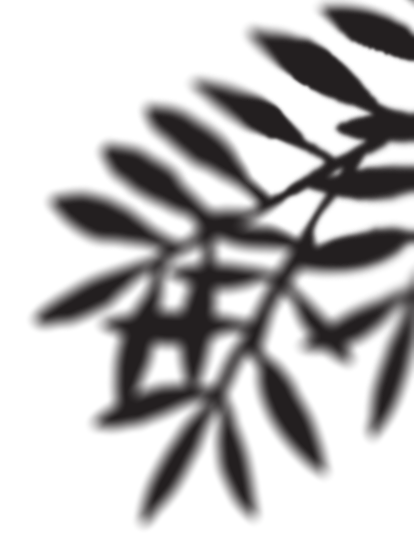 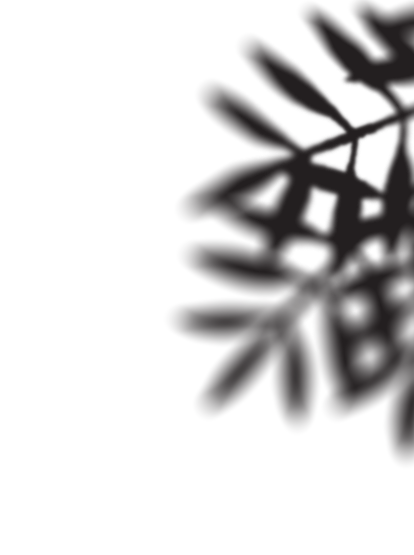 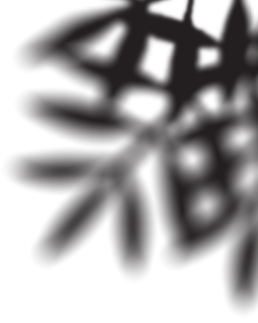 +7-916-124-59-49​​
kfvideo.ru​​
kfvideo.com​​
www.ebay.com/usr/kfvideo​​
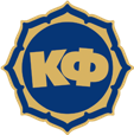 Олимпийские чемпионы по дзюдо. Южная Корея Jeon Ki-young.
КАЛЛИСТА ФИЛЬМ​
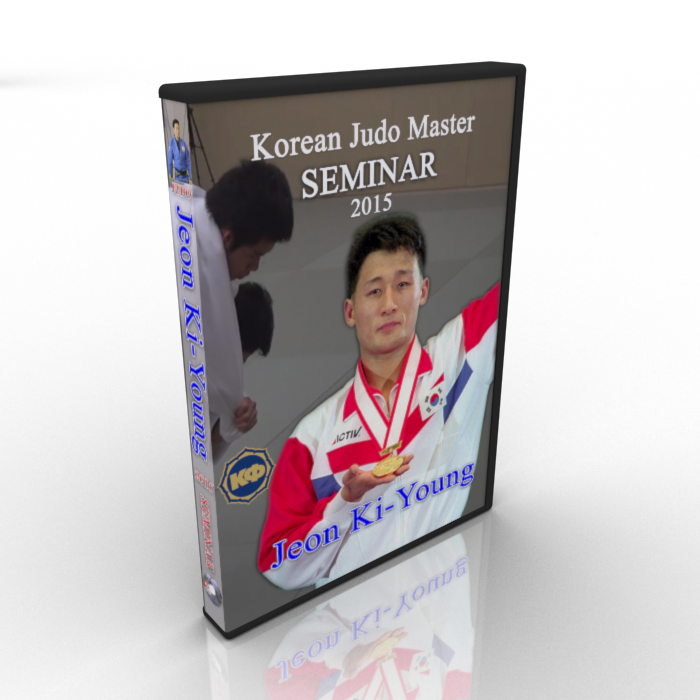 Трёх кратный чемпион мира (1993,1995,1997).
 Чемпион олимпийских игр 1996 г. 
Семинар по дзюдо.
 Корейская школа дзюдо.
 Бросок через спину - morote-seoi-nage;
 Обратный бросок через плечо - ippon-seoi-nage (option);
 Подхват изнутри - uchi-mata;
 Передняя подножка - tai-otoshi;
 Бросок через спину с захватом двух рукавов - sode-tsuricomi-goshi.
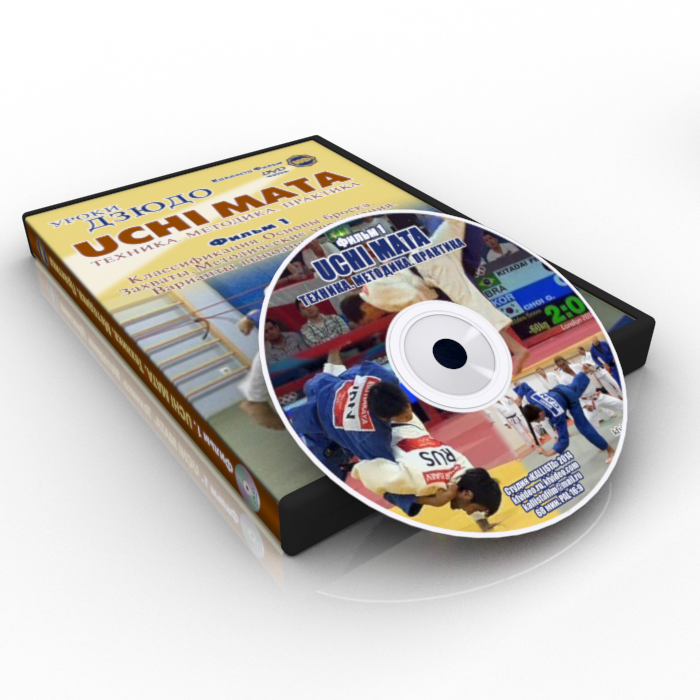 +7-916-124-59-49​​
kfvideo.ru​​
kfvideo.com​​
www.ebay.com/usr/kfvideo​​
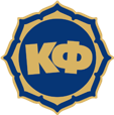 КАЛЛИСТА ФИЛЬМ​
Уроки дзюдо. UCHI MATA. Техника. Методика. Практика. Фильм 1.
Подробный разбор броска подхват изнутри (uchi-mata). Захваты, варианты исполнения броска, упражнения для изучения приёма, 100 примеров из соревнований.